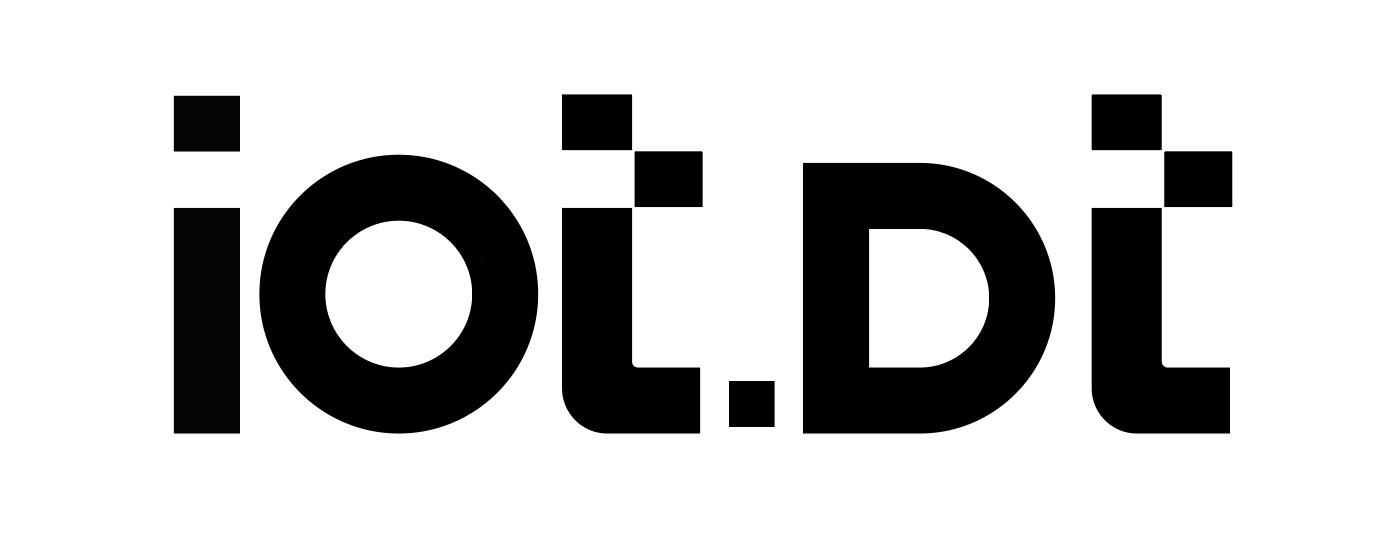 四川万物纵横科技股份有限公司
Sichuan iotDT Technology Co., Ltd.
Sichuan iotDT Technology Co., Ltd.
以AIOT为核心的新基建产品及解决方案提供商
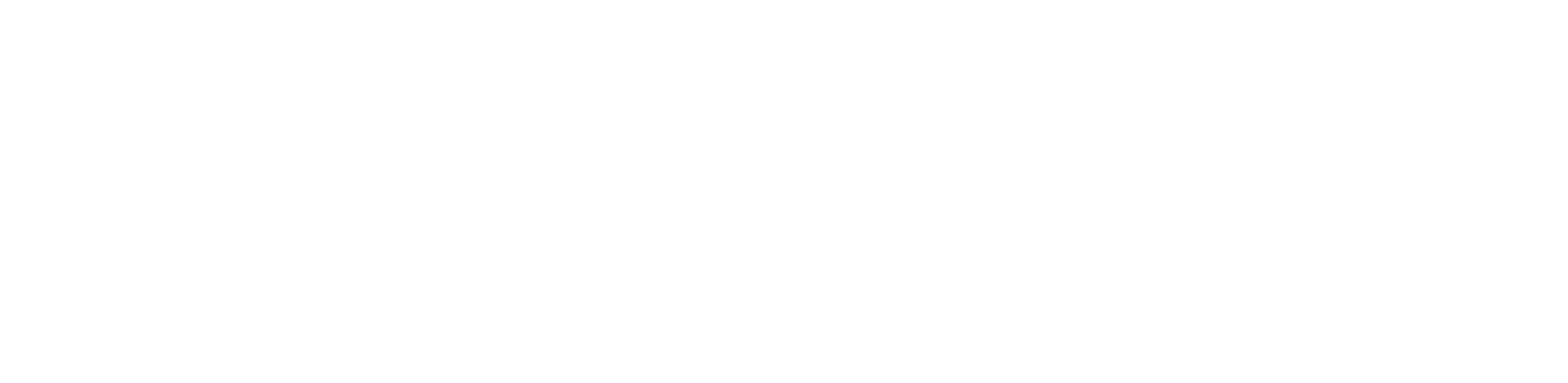 智慧储能
智慧储能
智慧储能
智慧储能
智慧储能
智慧储能
智慧储能
智慧储能